Тема урока: Классификация бесплодия животных.
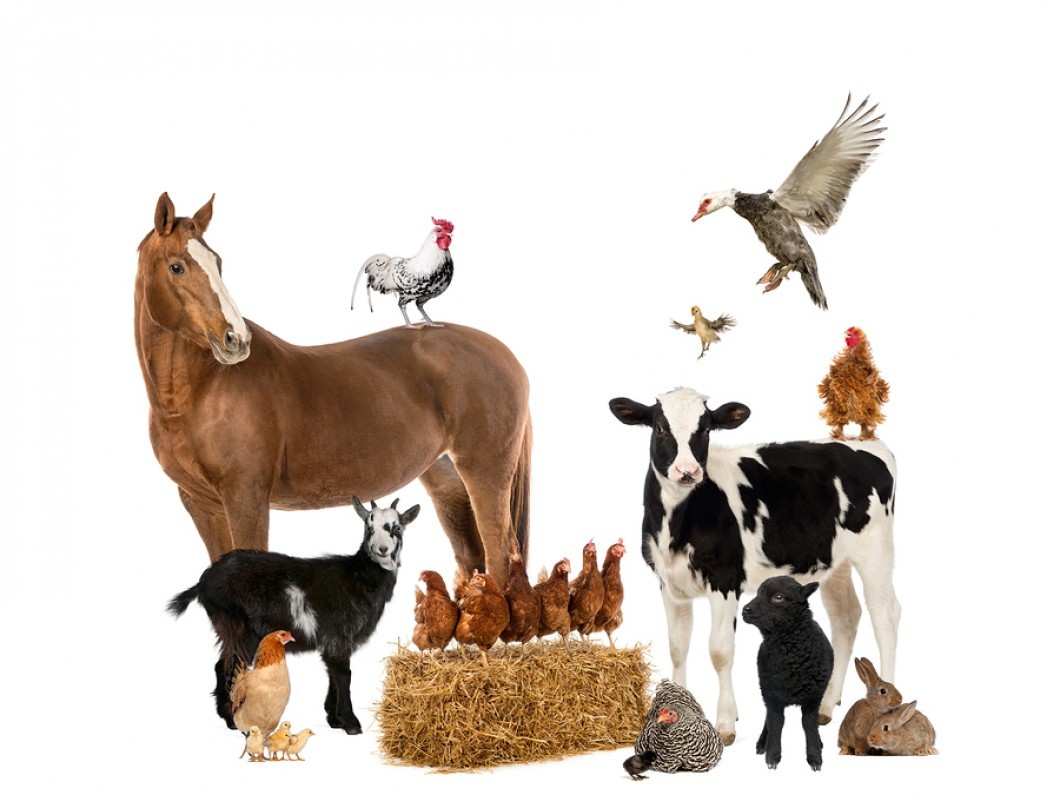 Врожденное
А) Инфантилизм врожденный
Б) Фримартинизм
В) Гермафродитизм
Старческое
А) Атрофические процессы в половом аппарате
Симптоматическое
А) Болезни половых и других органов
Алиментарное
А) На почве истощения
Б) Как следствие ожирения
В) На почве качественной недостаточности рациона
Г) Инфантилизм на почве недокорма растущих животных
Эксплуатационное
А) Эксплуатационное истощение
Климатическое
А) Как следствие недостаточной или избыточной инсоляции, неблагоприятного микроклимата и других погрешностей в содержании
Искусственное
Искусственно приобретенное
А) Неправильное и несвоевременное естественное и искусственное осеменение
Б) Наслоение условных (порочных) рефлексов на безусловные половые рефлексы
Искусственно направленное
А) Изолированное содержание растущих самок с полового содержания до зрелости тела
Б) Плановый пропуск половых циклов без осеменения для удлинения лактационного периода и т.д.
В) Кастрация оперативными или бескровными методами, перевязка яйцеводов и другие стерилизующие операции
Врожденное бесплодие
Под врожденным бесплодием понимают неспособность самок к воспроизводству, обусловленную неправильным образованием половых органов в периоды эмбрионального и фетального развития. Бесплодие такого происхождения наблюдается у животных сравни­тельно редко.
Разновидностями врожденного бесплодия являются:
1) инфан­тилизм; 
2) Фримартинизм; 
3) гермафродитизм;
4) аномалии половых органов.
Инфантилизм
Под инфантилизмом понимают общую недоразвитость орга­низма и недоразвитость половых органов (генитальный инфан­тилизм).